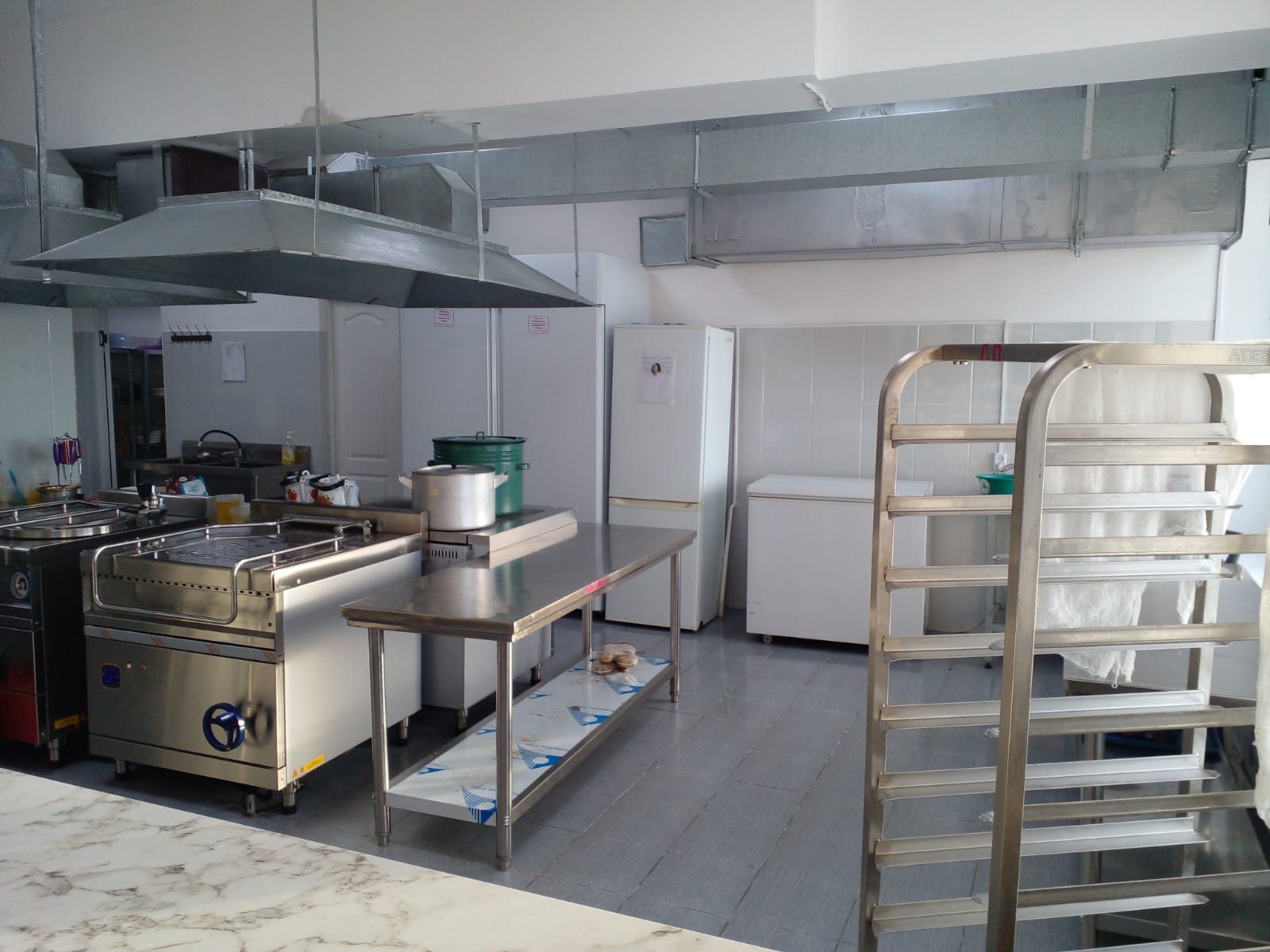 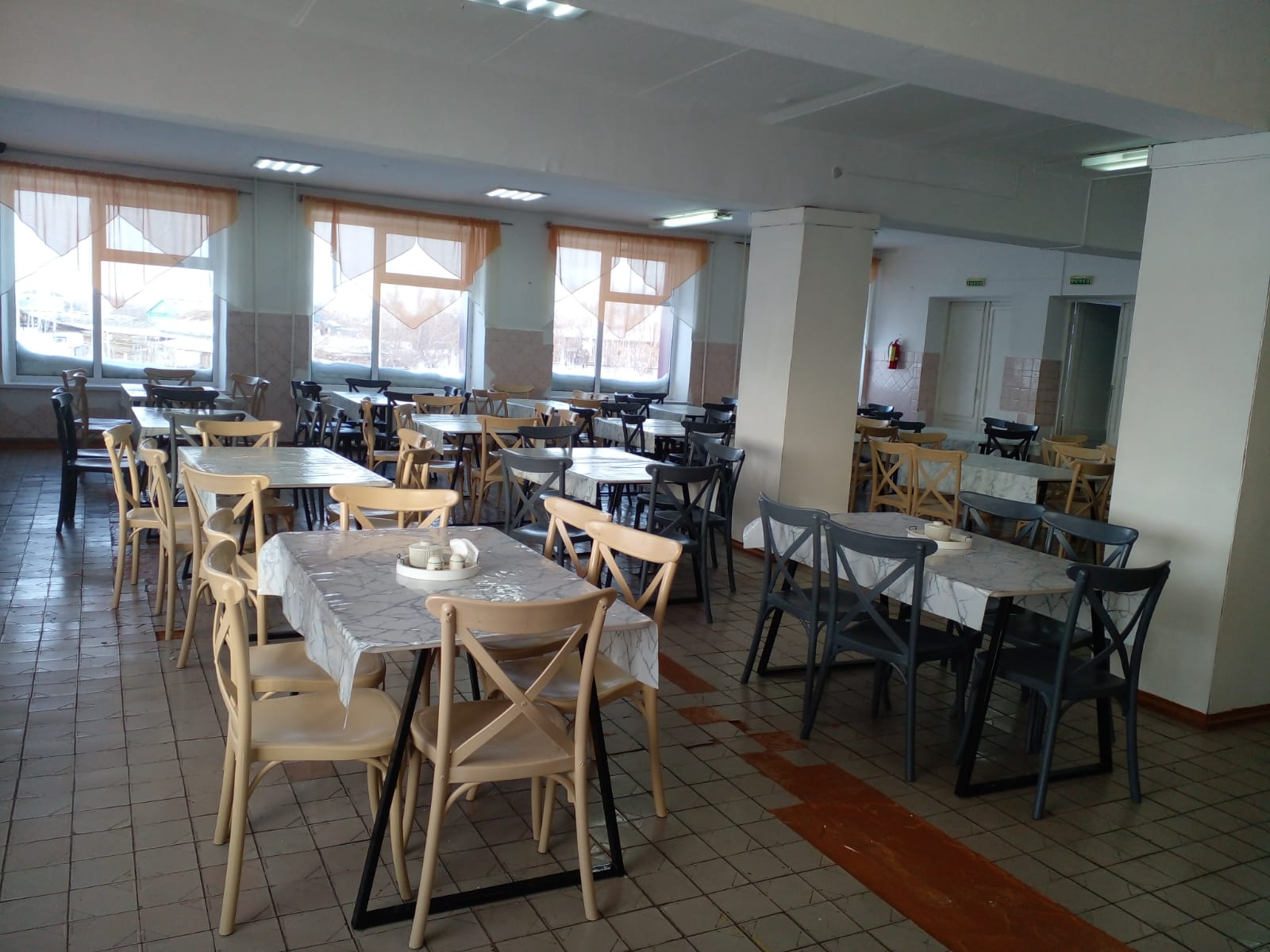 Питьевой режим
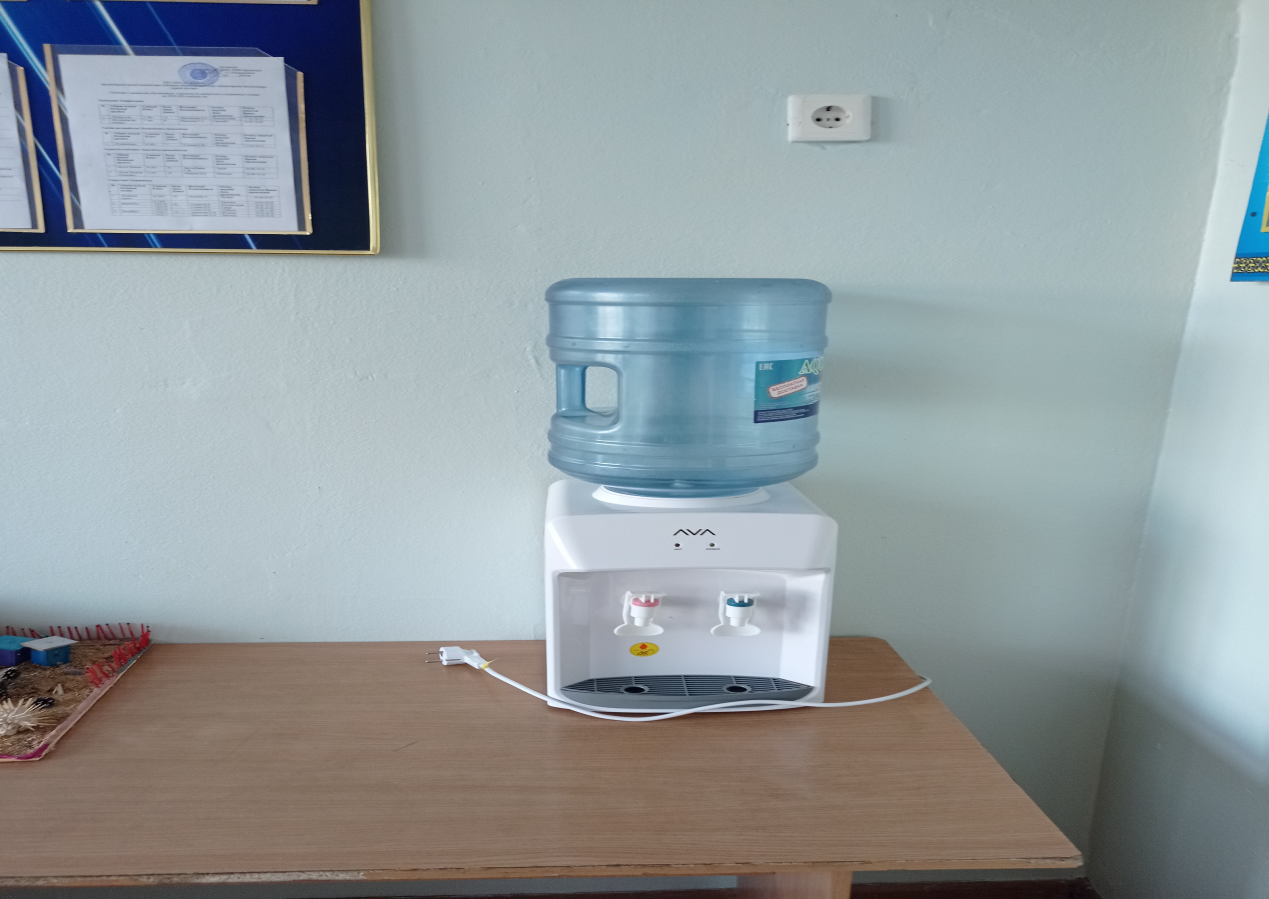 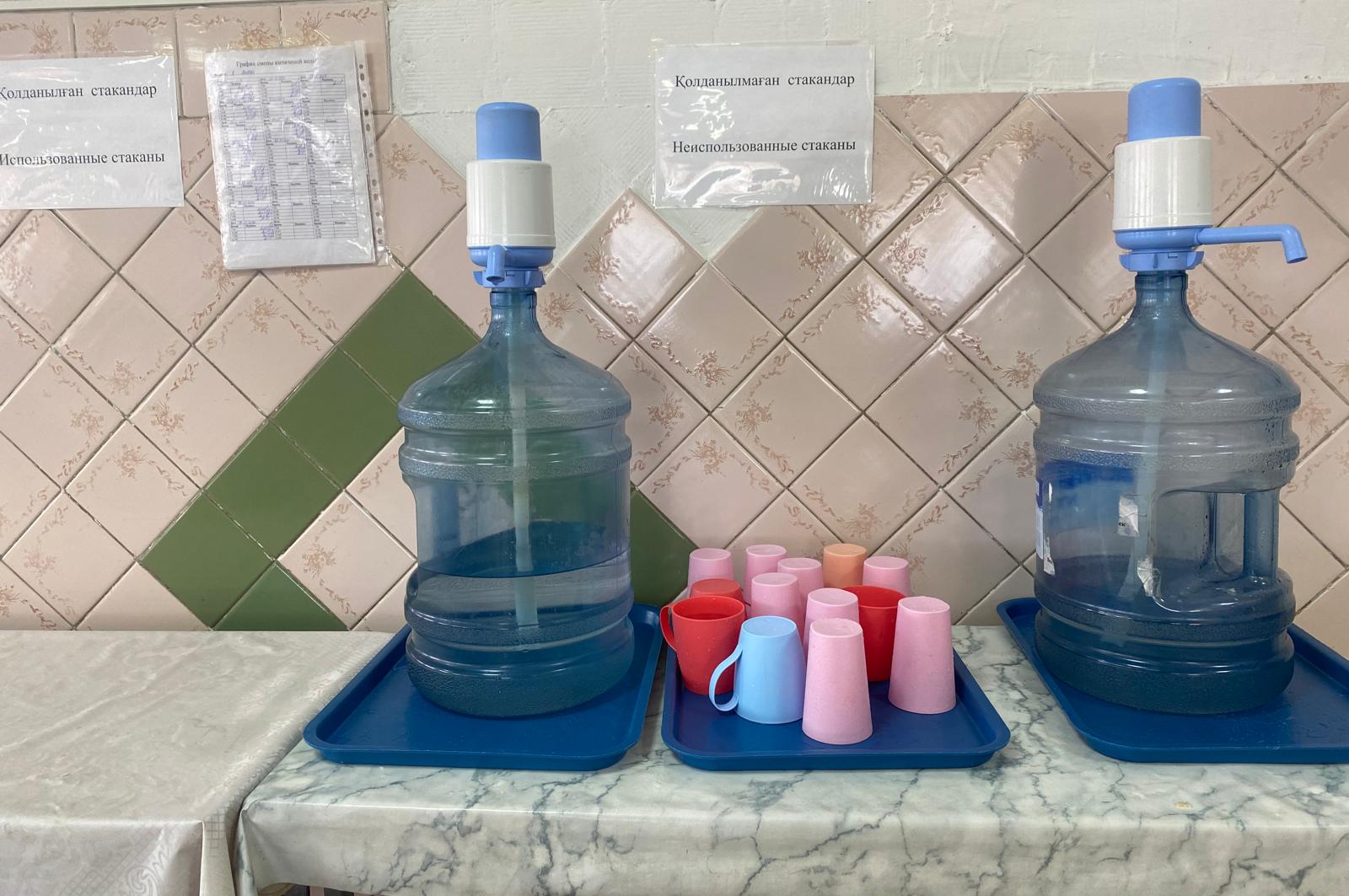 Видео наблюдения
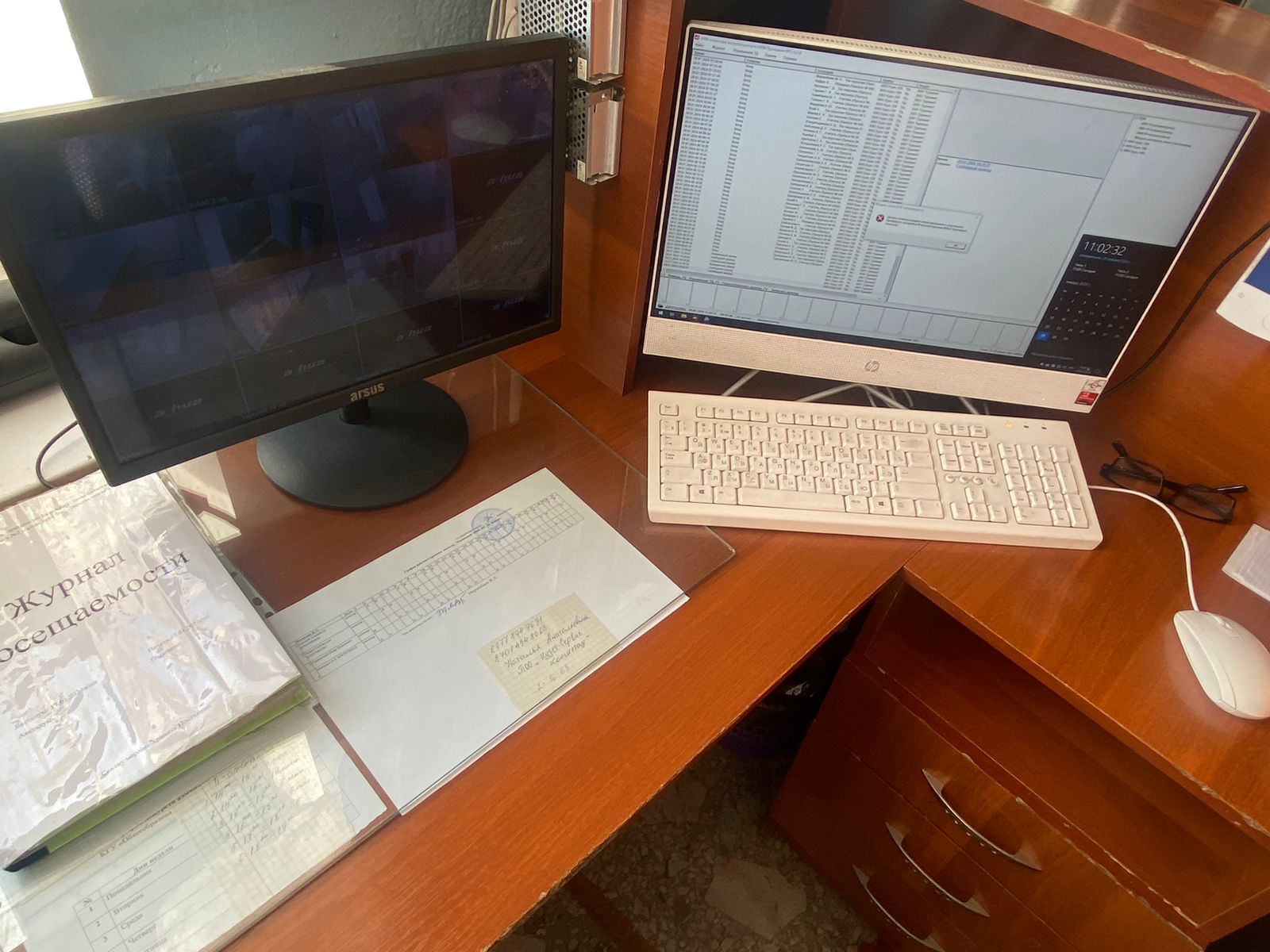 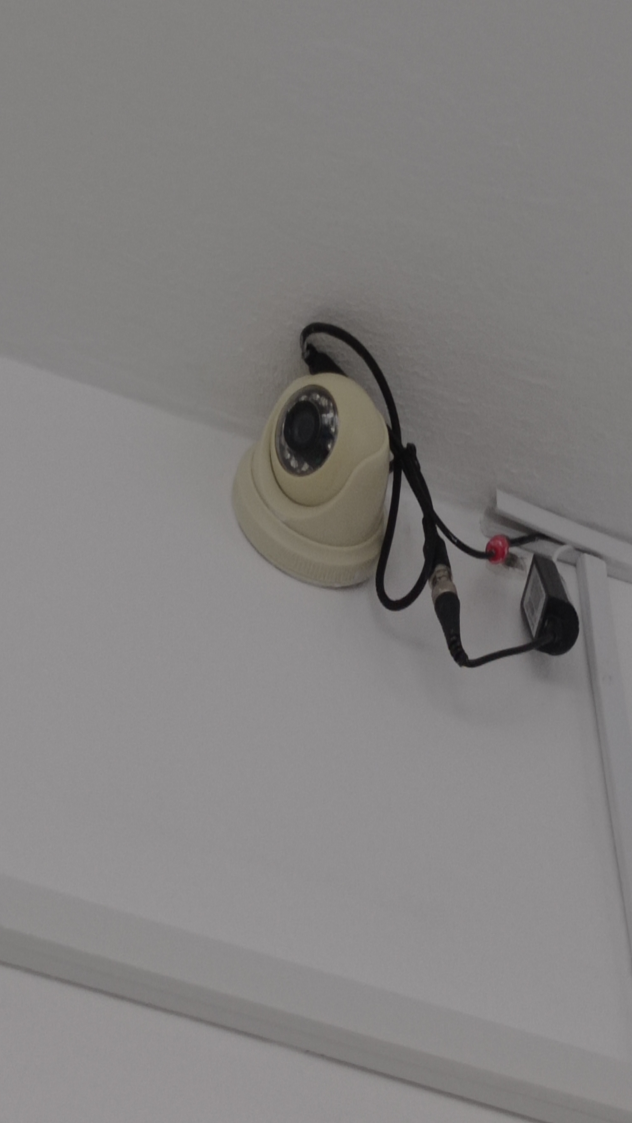 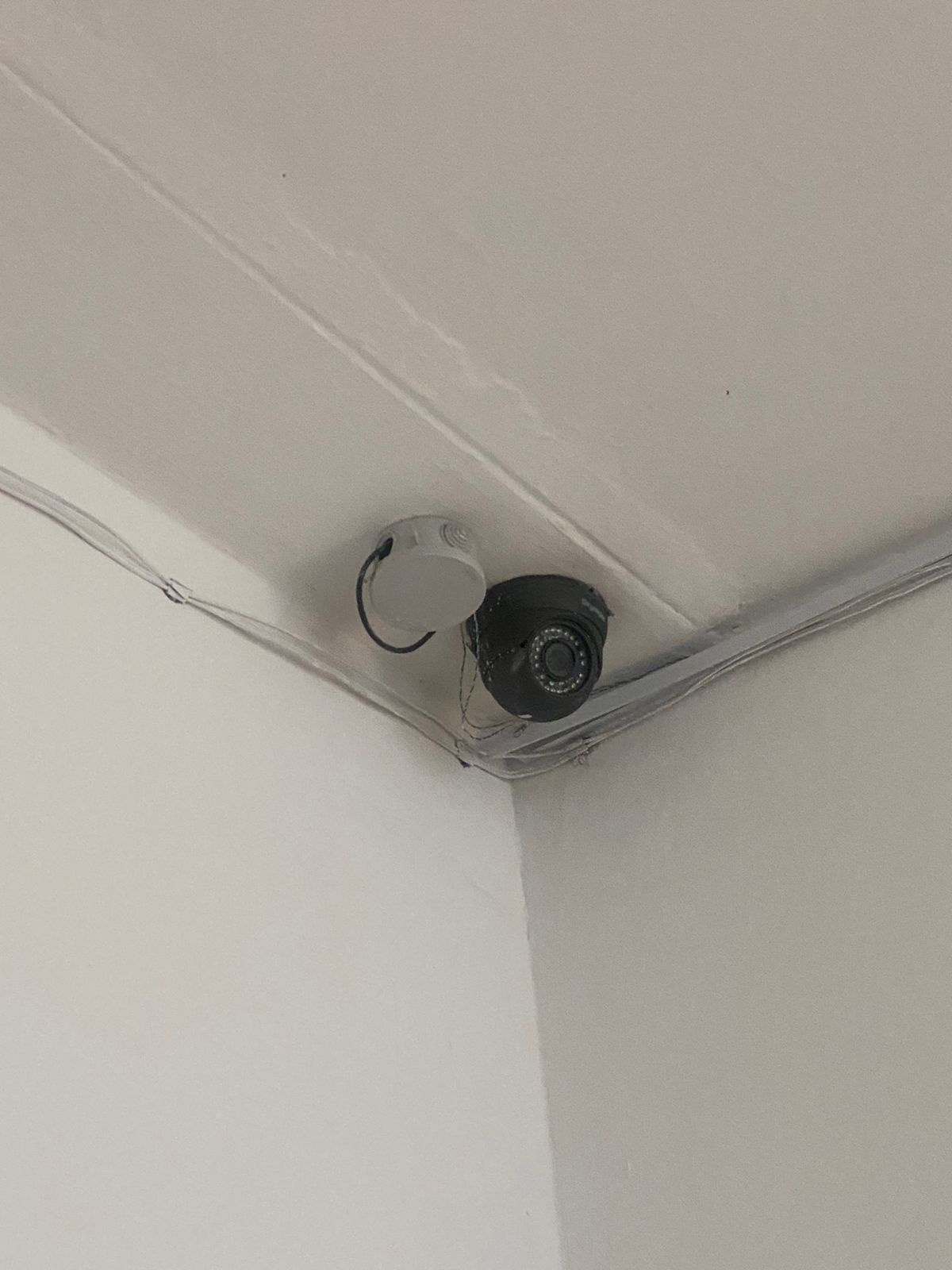 Пропускной пункт
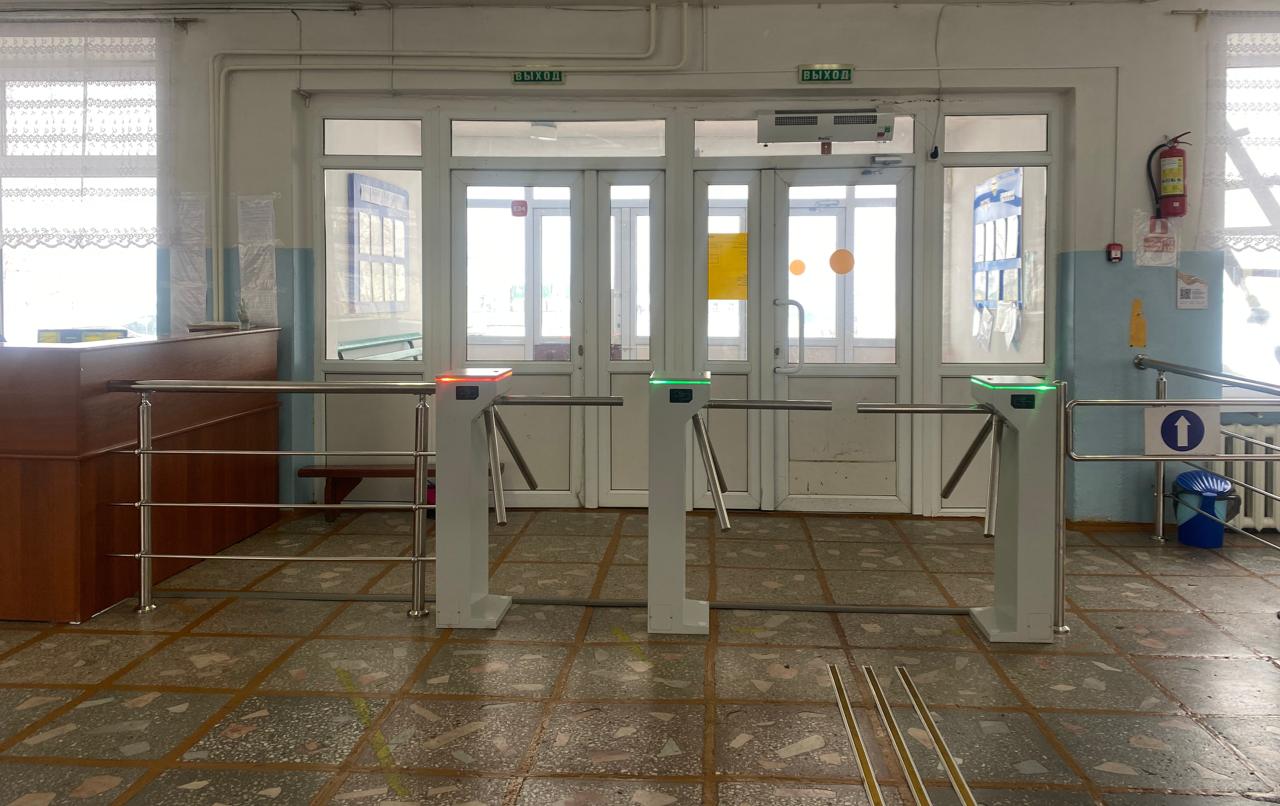 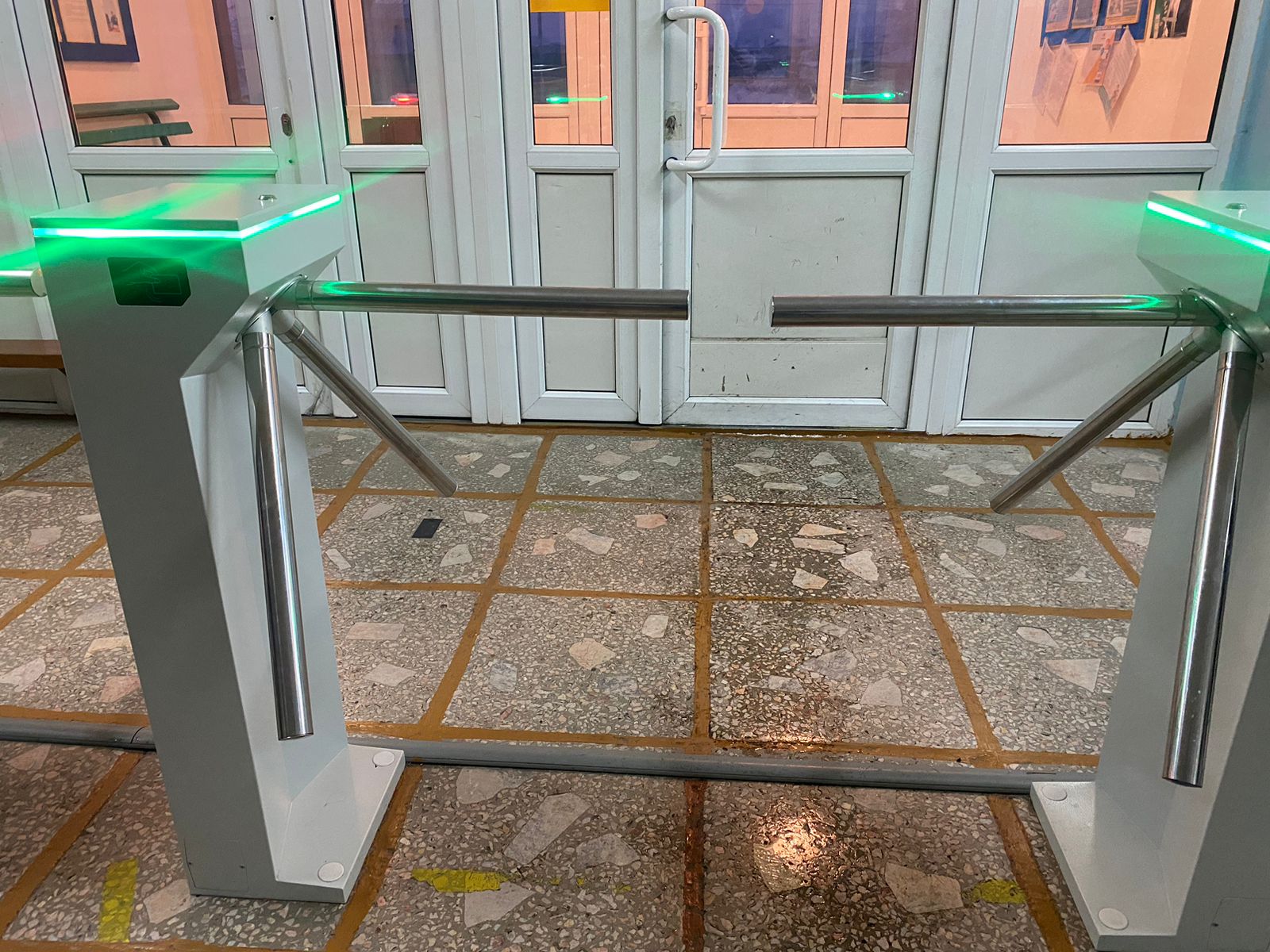 Тревожная кнопка  вызова
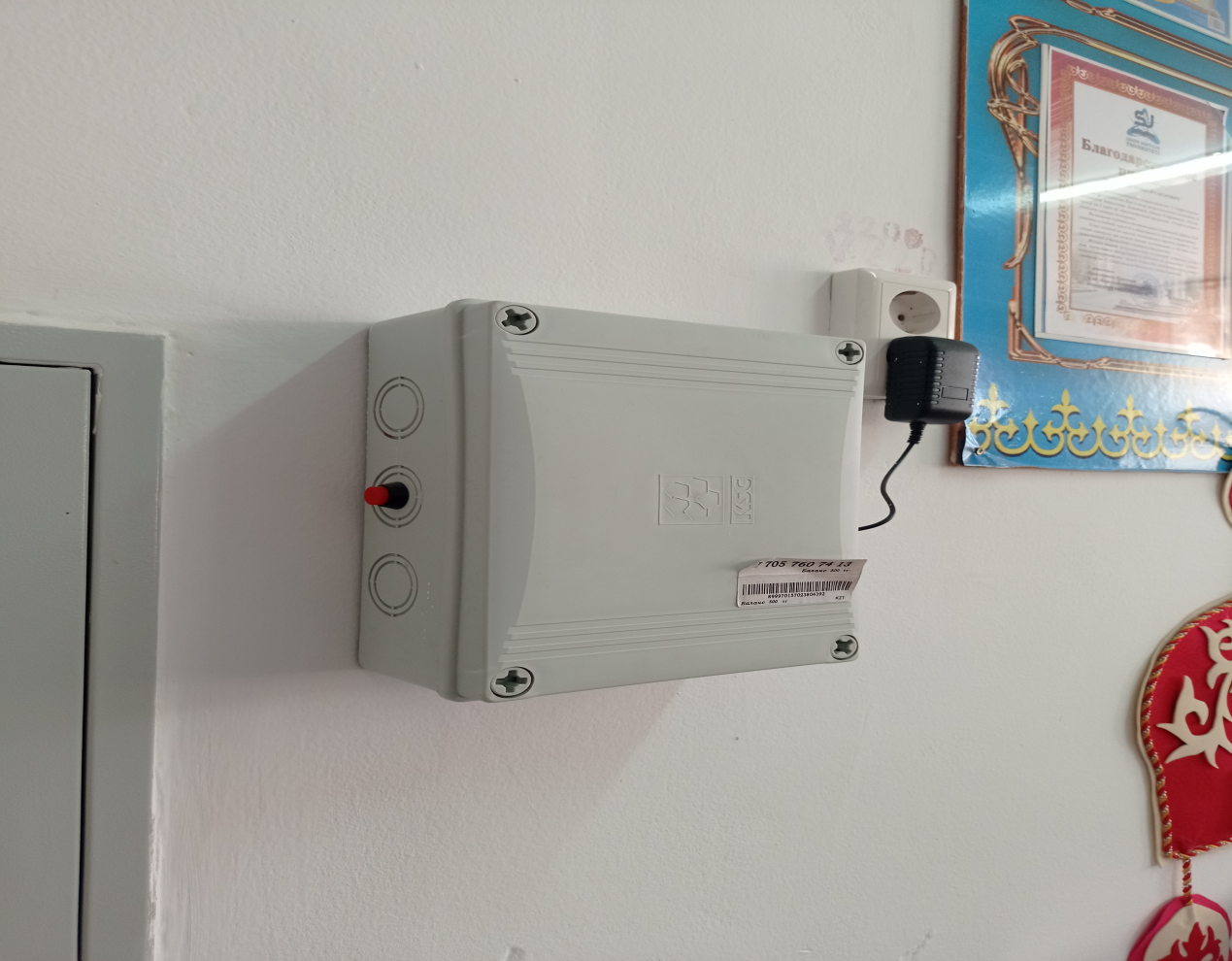 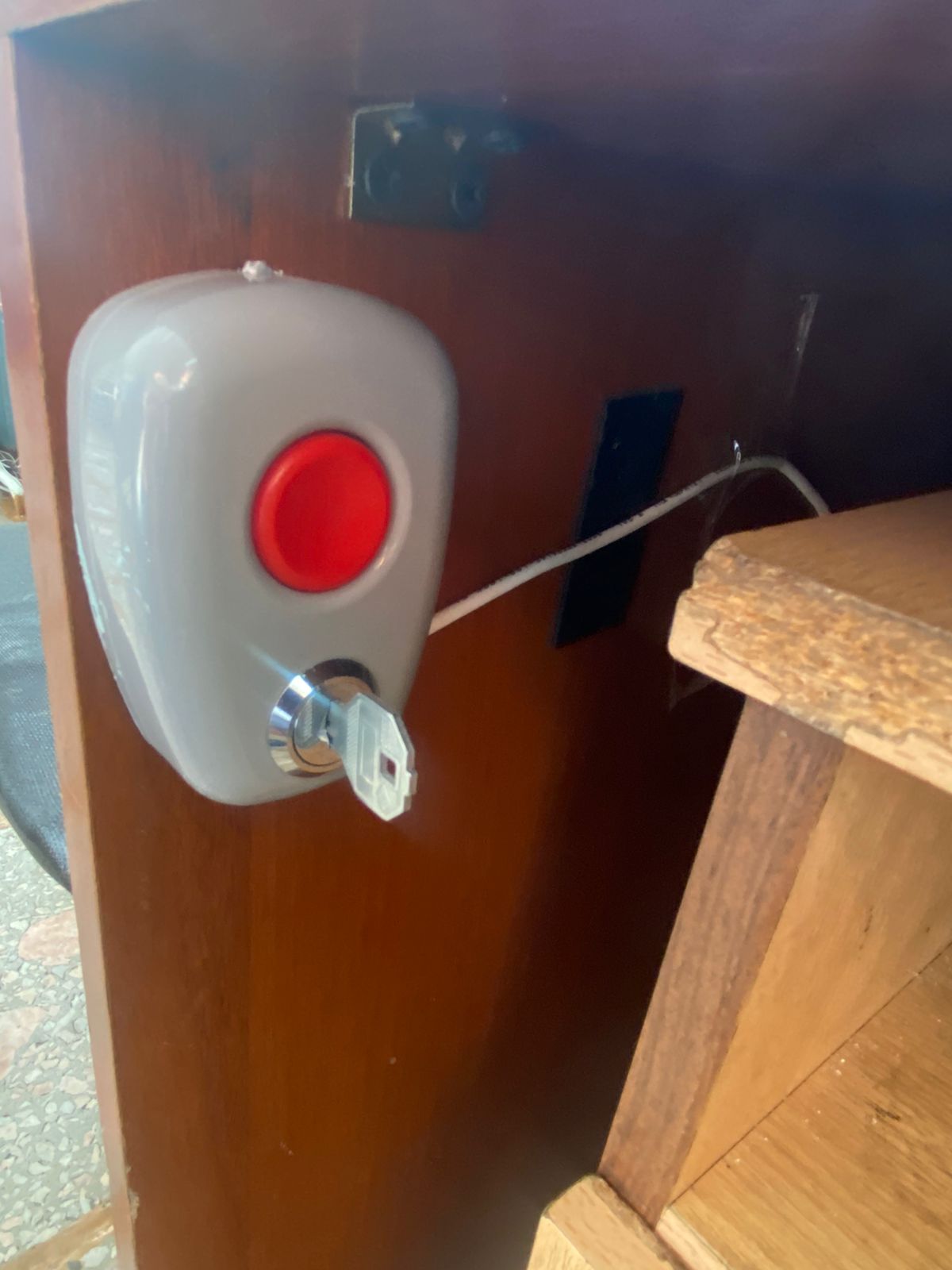 Пандус
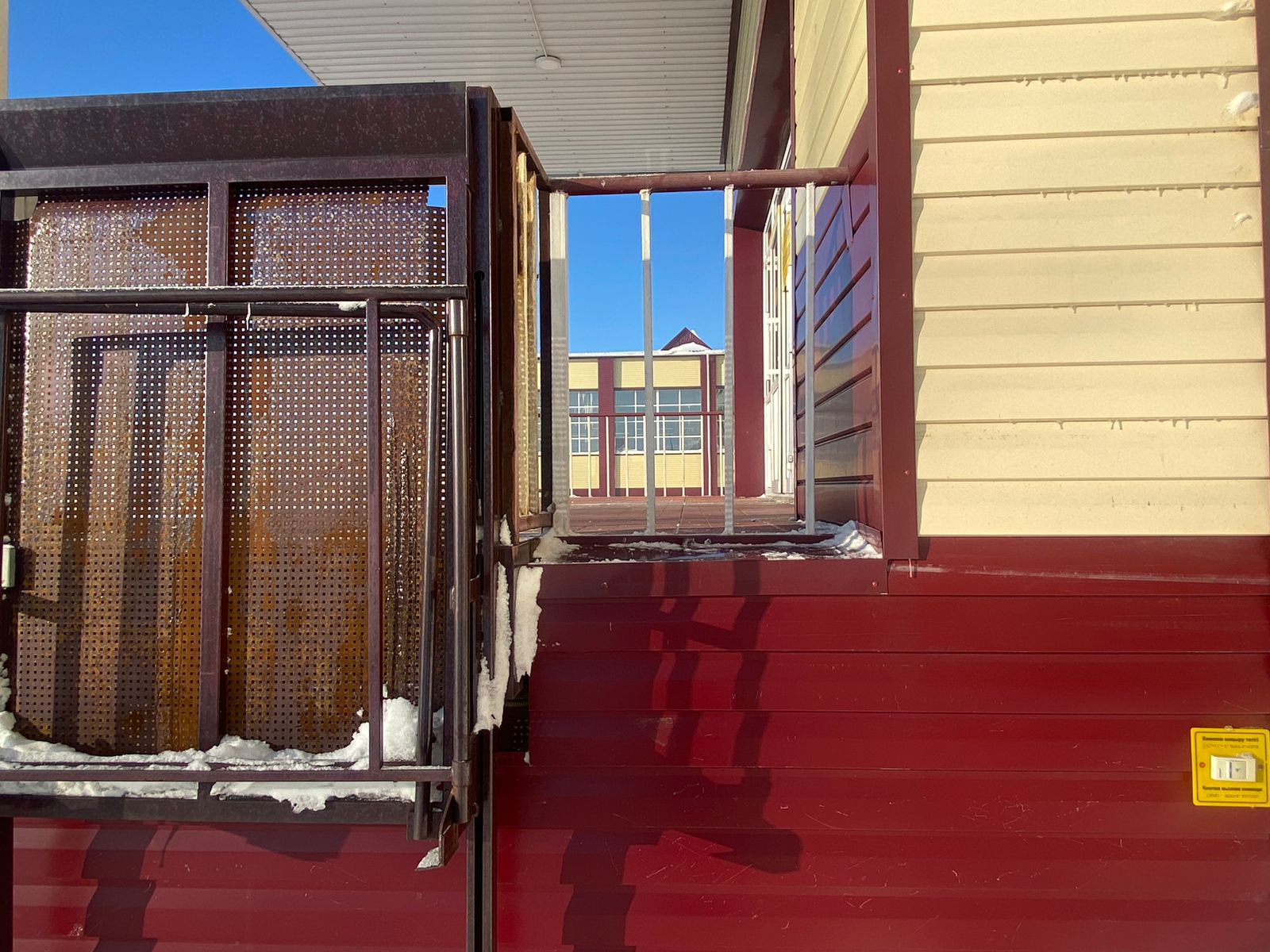 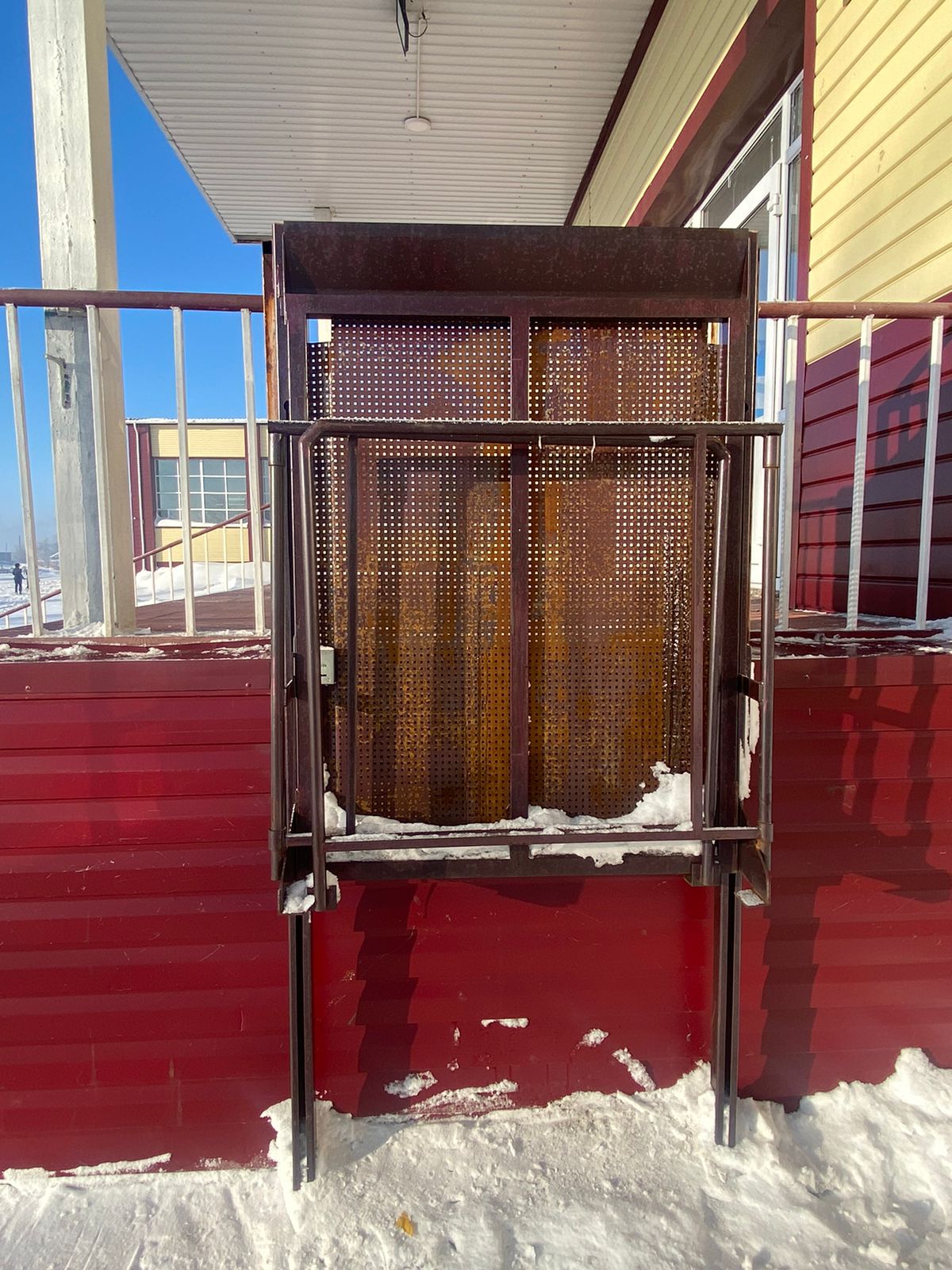 Тактильные полосы
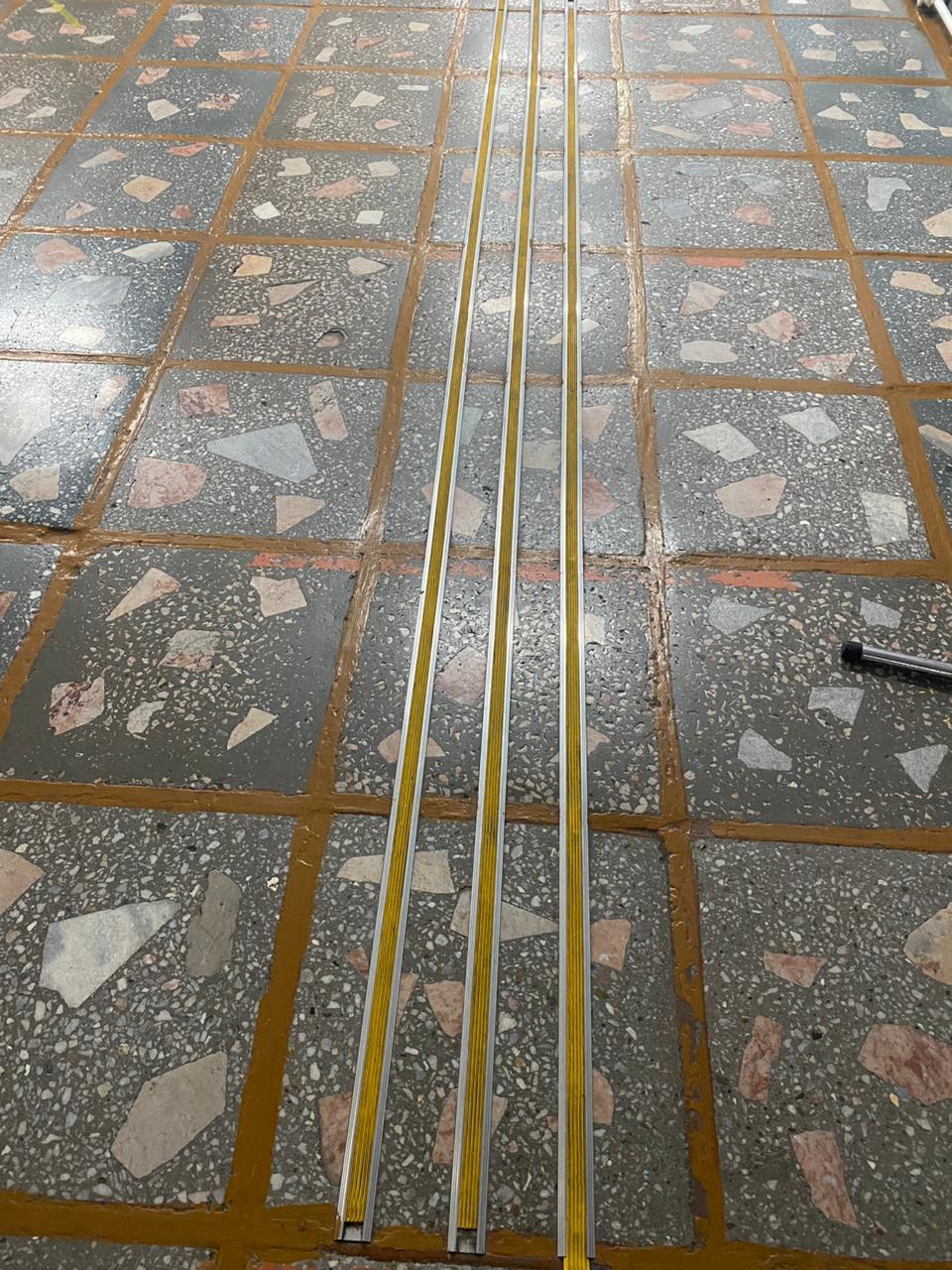 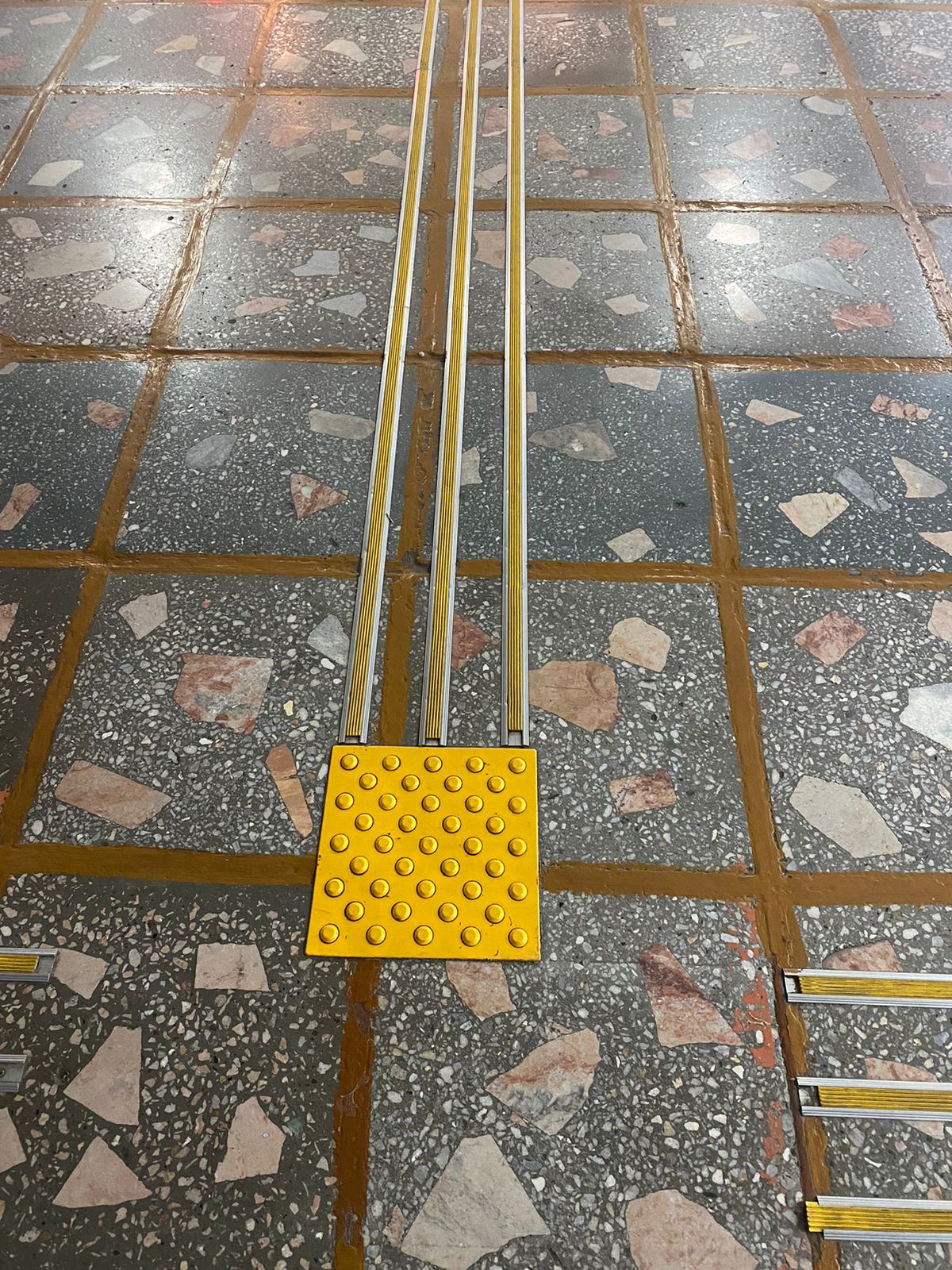 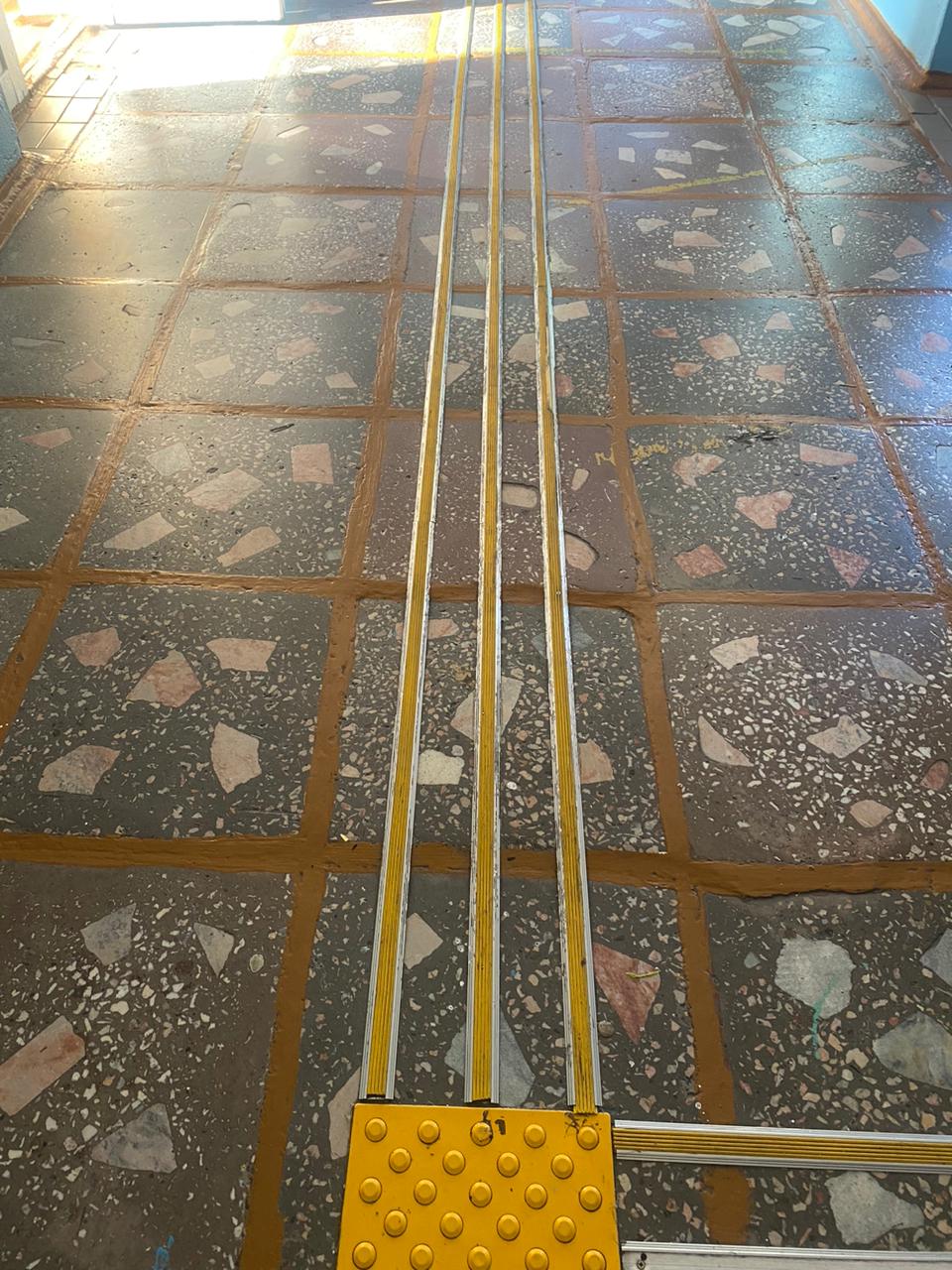 Пиктограмма
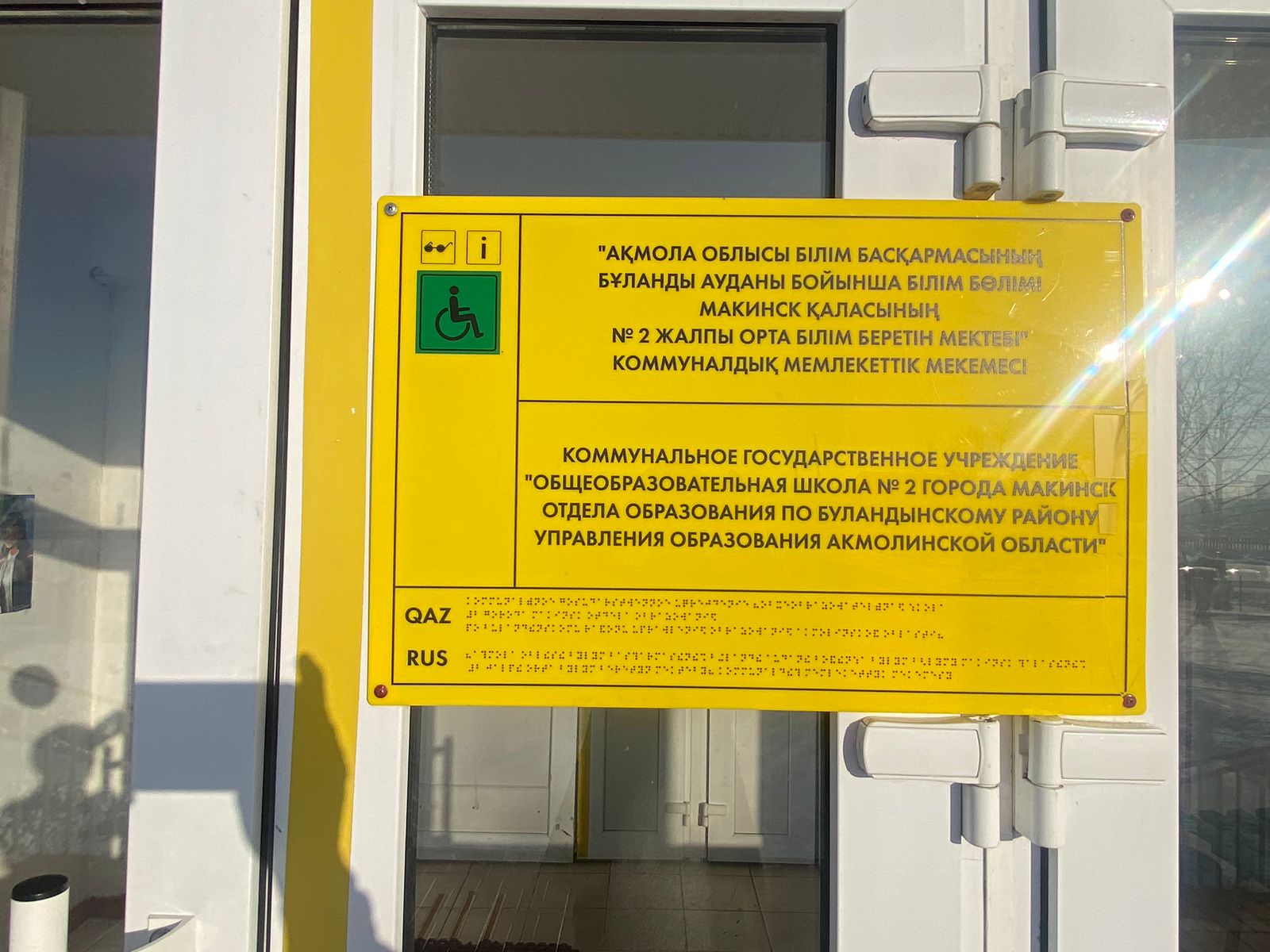 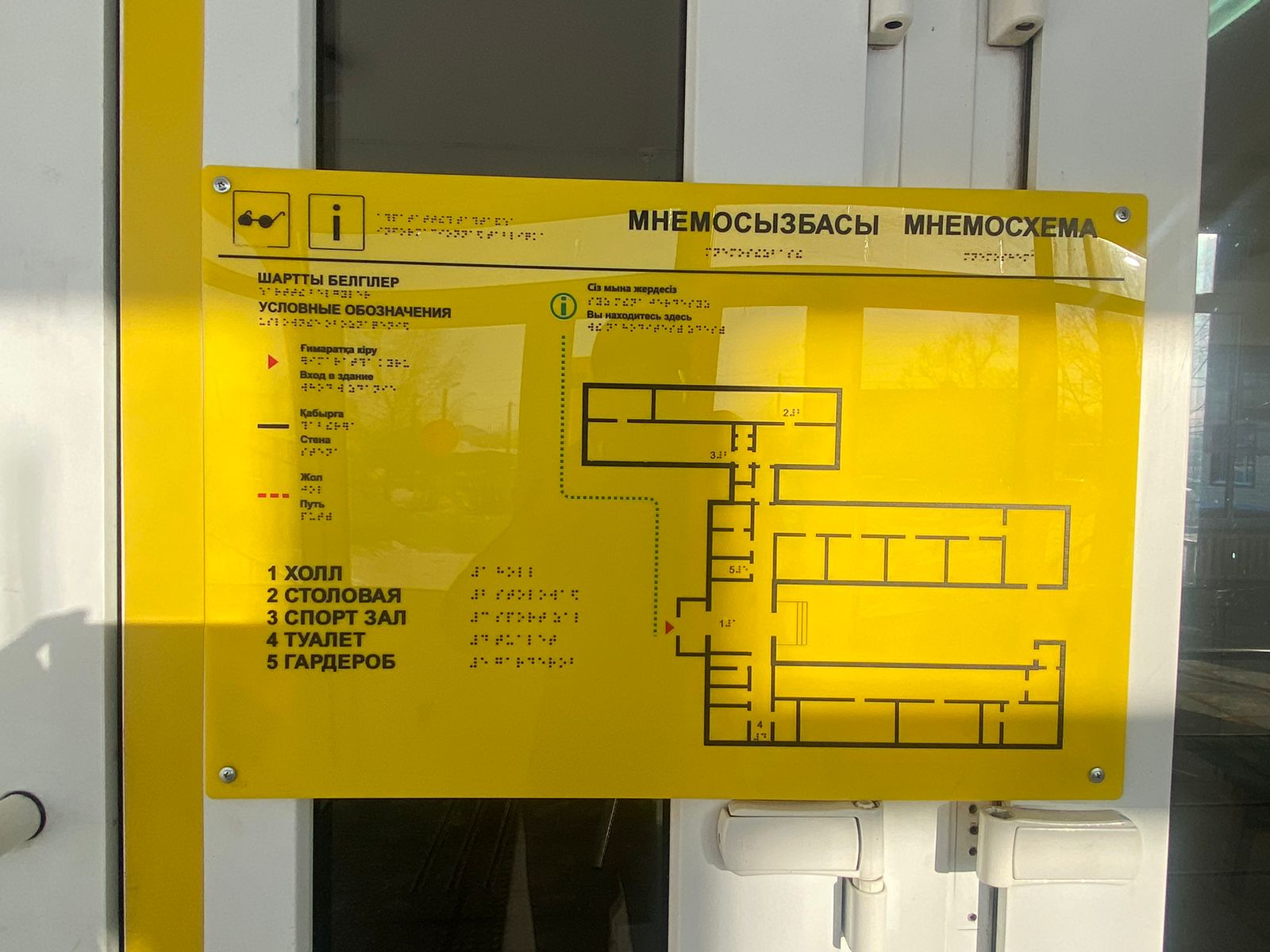 Тревожная кнопка вызова
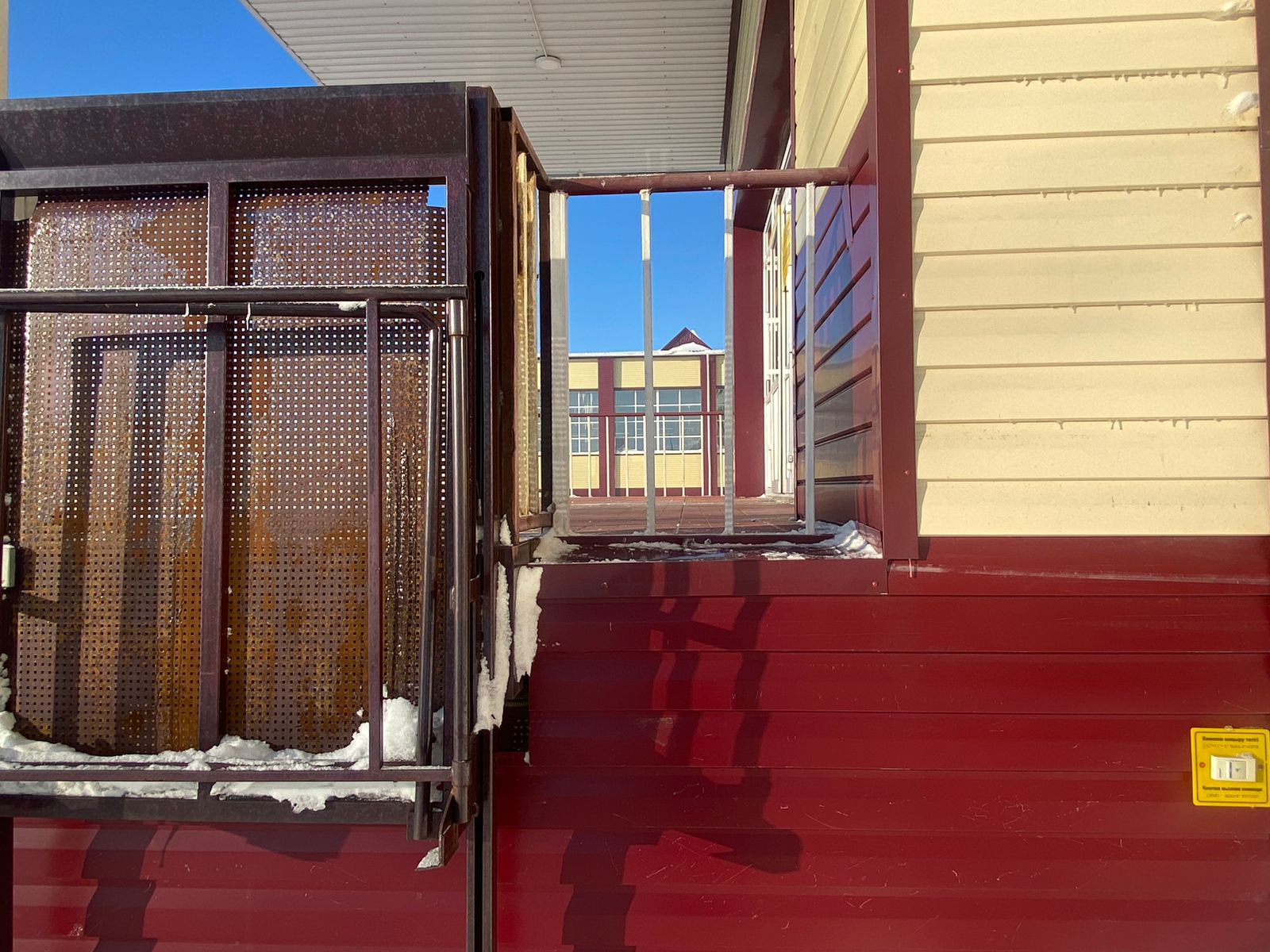 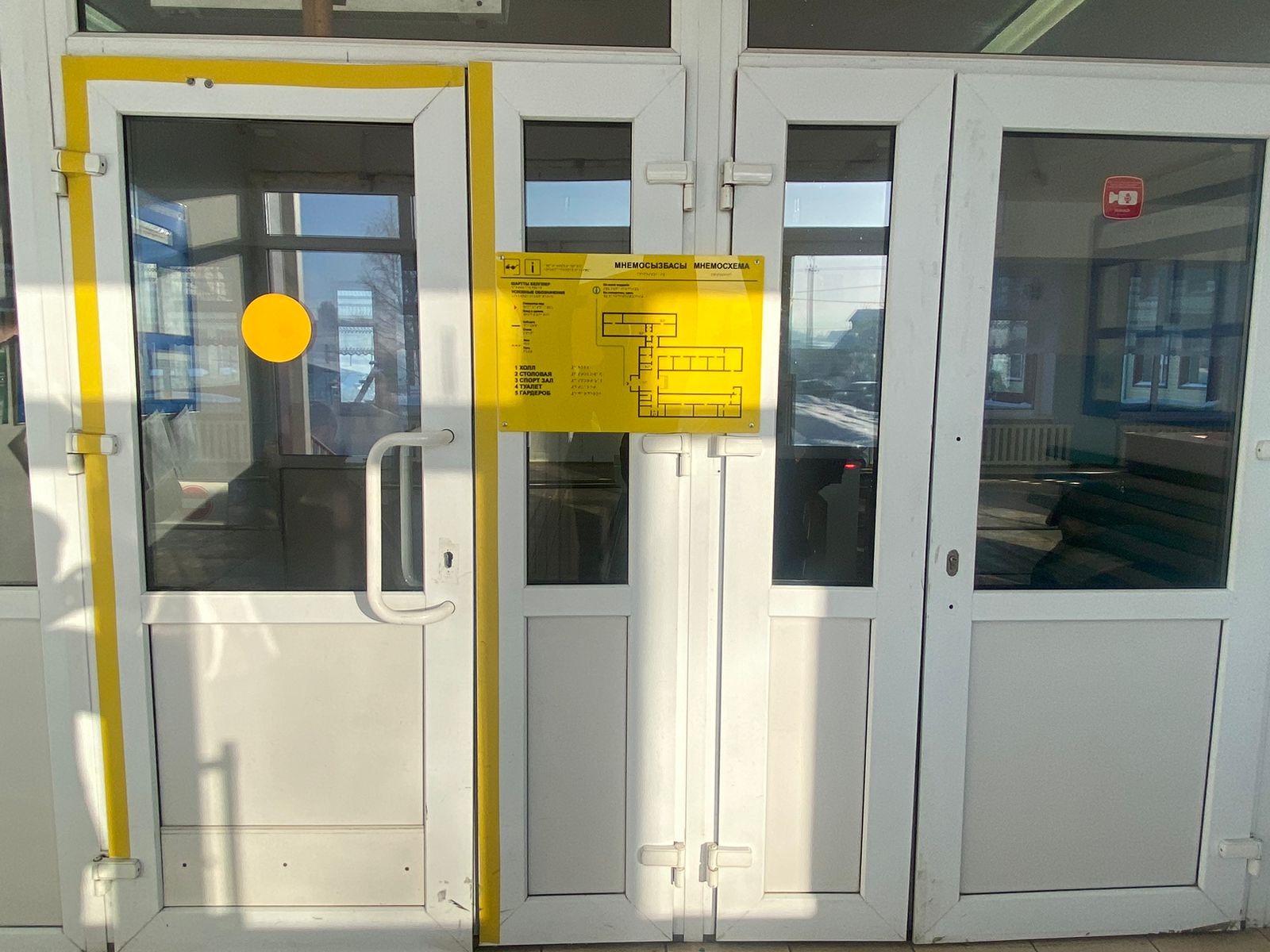